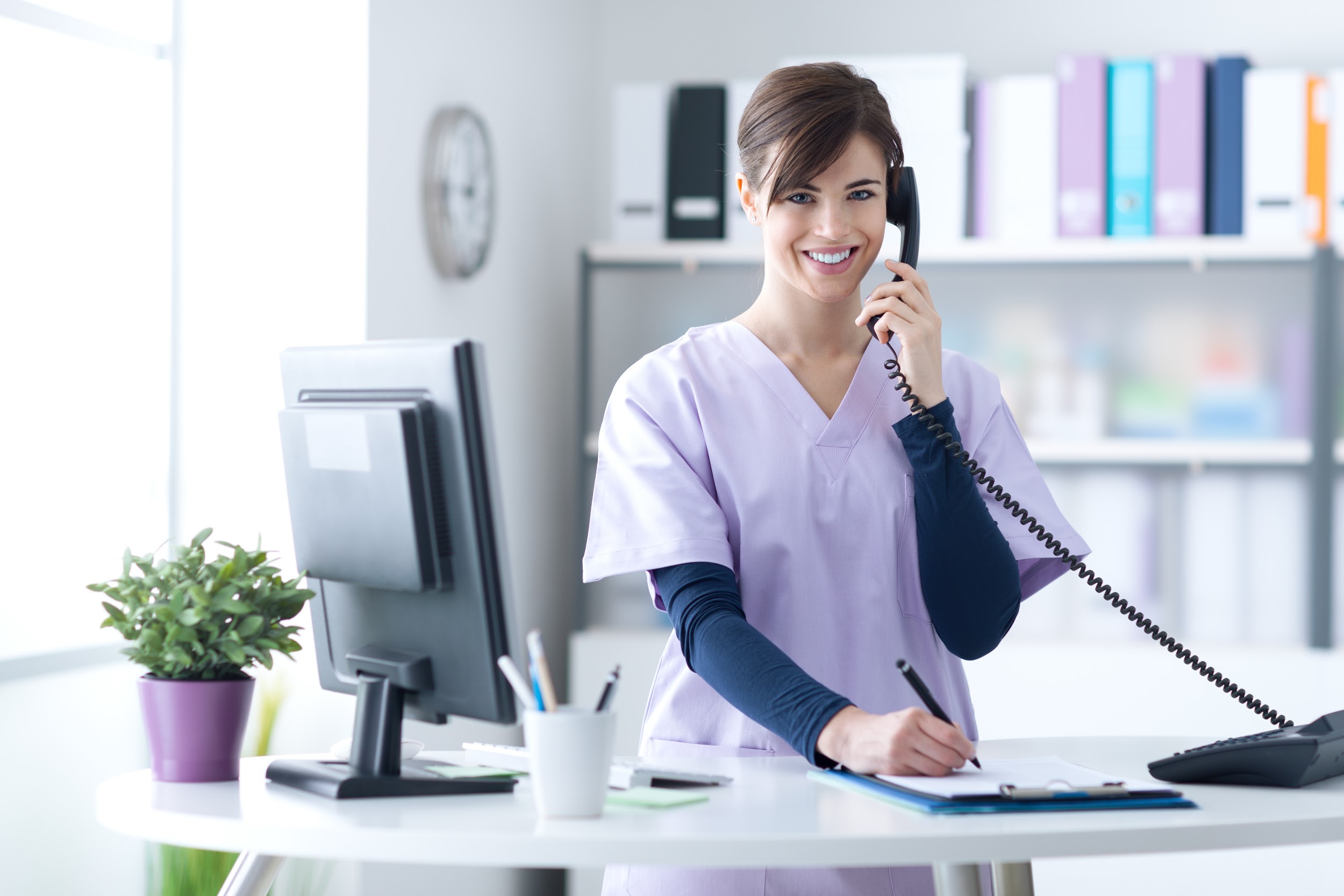 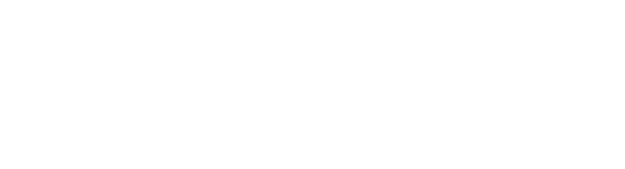 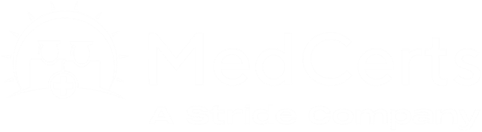 Health Unit Coordinator
Program Guide
Prepared For: [Insert StudentName]
Estimated Start Date: [Insert Date]
Program Cost: $4000.00
Program Code: HI-8000
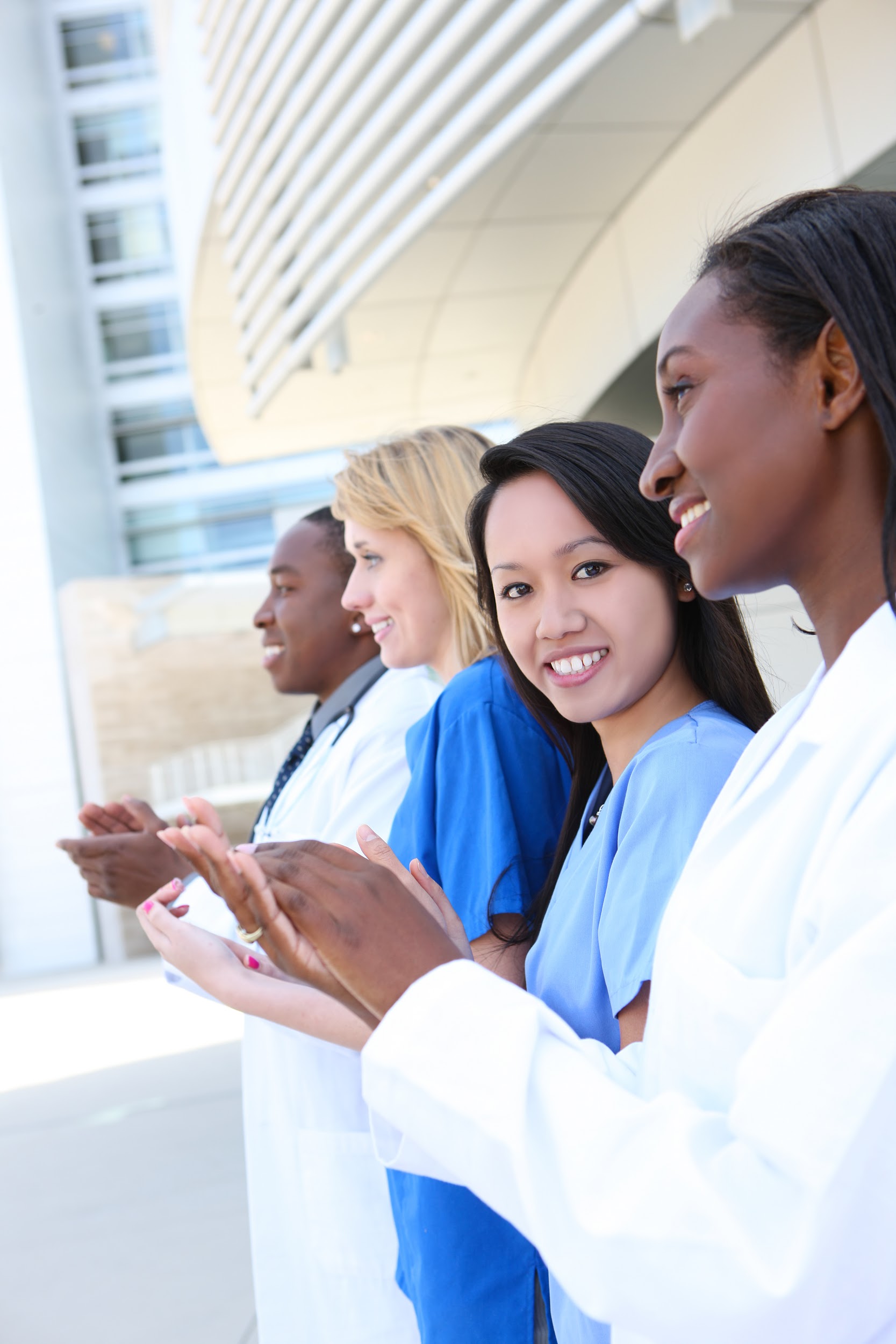 Health Unit Coordinator Details
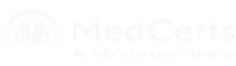 What is a Health Unit Coordinator?
The Health Unit Coordinator (HUC) is often the first person someone meets when they enter a hospital’s nursing unit. Originally referred to as Ward Clerk or Ward Secretary, the title Health Unit Coordinator has become widely accepted as the official title for the profession. HUC’s are also referred to as Unit Care Coordinator, Nursing Unit Assistant, Unit Communicator, Floor Secretary, or Patient Access Technician to name a few.

He/She is typically located at the nursing station and is an essential member of the healthcare team. Persons in this job provide non-clinical support to the interdisciplinary health care team, working at a nursing station of a patient care unit. HUCs play a vital role in managing information flow in the hospital nursing unit. They have been described as the “go-to” person and the “hub” of the nursing unit. The HUC performs tasks such as answering phones, taking and relaying messages, greeting people who come to the desk, answering questions, completing paperwork and computer data entry.

Responsibilities generally include checking patients in when they first arrive, scheduling upcoming appointments for patients, and inputting medical data into various databases. Health Unit Coordinators also must break down and document charts for patient’s as they are discharged, ensuring that their documents and charts do not get mixed up with other patient’s charts. They may also handle tasks such as ordering supplies when they are running low, gathering new patient information, completing discharge information, and locating birth or death certificates. The Health Unit Coordinator’s work hours generally depend on the environment in which they work.
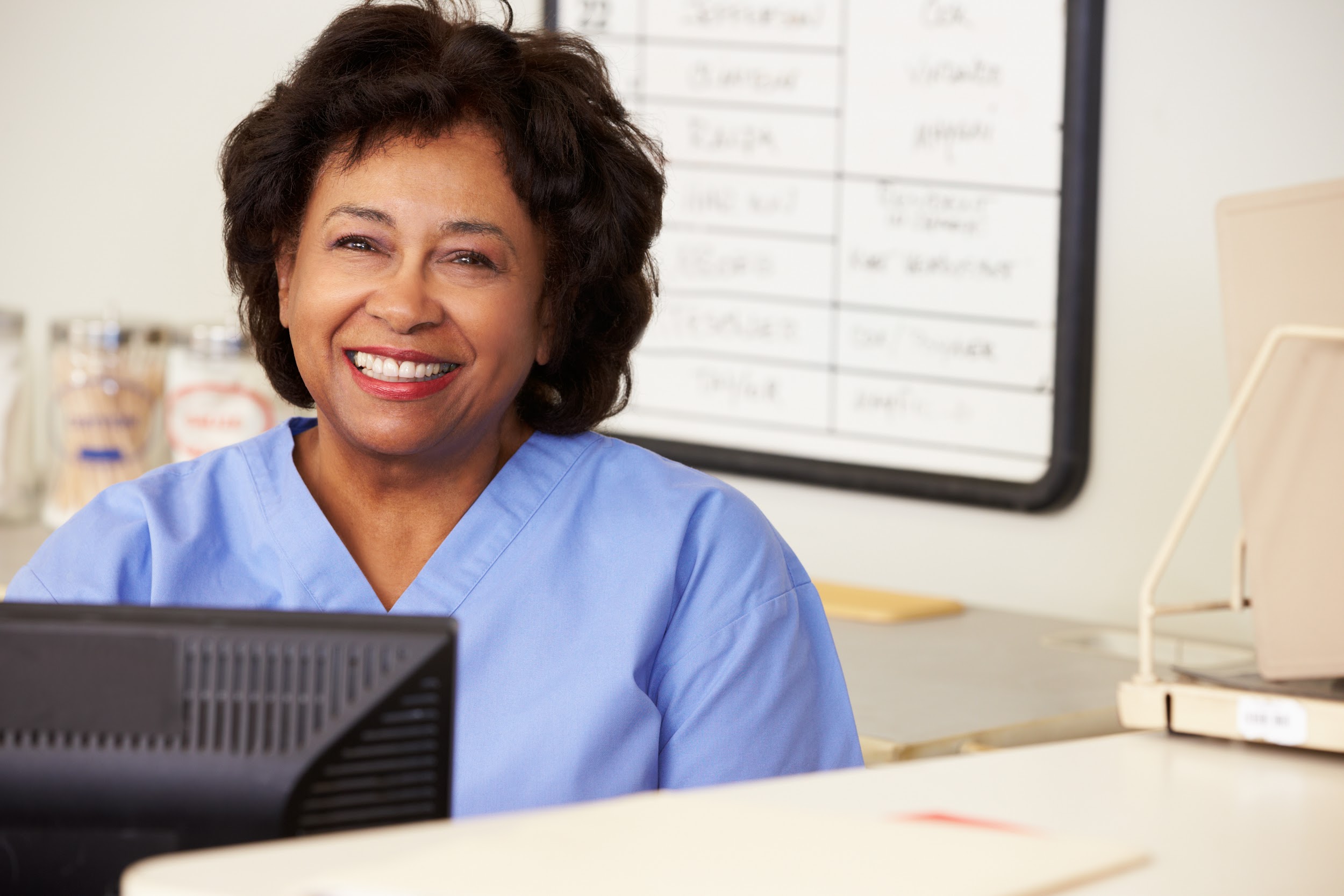 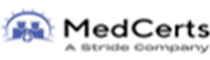 3
Program Description
The MedCerts online Health Unit Coordinator program prepares students to gain industry certification and ultimately to work within hospitals, clinics, nursing homes, and other healthcare facilities. Our highly immersive program utilizes 12 unique eLearning components designed to keep students engaged, stimulated, and entertained throughout their training. The student learning experience is driven by recorded video lecture delivered by expert instructors, with simulations, video demonstrations, virtualized environments, and many other professionally produced learning objects. Multiple assessments test the students’ knowledge and understanding of the material contained in each lesson leading up to comprehensive final exam for each course.

This program introduces students to the health care facility environment and the various procedures performed by a Health Unit Coordinator. The role of Unit Coordinator has expanded over the years as new technology has been introduced, legal and ethical standards have been tightened, and various supporting roles within the medical environment have evolved Today’s Unit Care Coordinator wears many hats but is often considered the “go-to” person for nurses, doctors, and other hospital staff. Top candidates should be able to set up charts, perform data entry, maintain patient records, manage facility communications, and monitor compliance with facility policy and confidential regulations.

Because graduates will be working in a healthcare facility, it is imperative that he/she be able to speak and understand the language of medicine and have a fundamental understanding of basic human anatomy and physiology. Health Unit Coordinators may also be asked to transcribe doctor’s orders and update patient records. To address these job roles, students will complete a prerequisite course covering these topics. A HUC will also be called upon to work within a patient’s electronic health record (EHR) to perform record audits, process release requests, and to perform basic collection of patient demographic and insurance information. To address these tasks, this program contains a course covering Electronic Health Records.

Upon completion of this program, graduates will have met the training requirements to sit for the Certified Health Unit Coordinator (CHUC) examination, which is sponsored by the National Association of Health Unit Coordinators (NAHUC). 

Because  Customer Service is a priority in situations where direct care or other patient/client interaction occurs, students will learn the fundamentals of Customer Service by completing a module that has been aligned with standards set forth by the Professional Association for Customer Engagement (PACE). Students that successfully complete this module will attain the status of  Customer Service Certified (CSC).
4
Program Objectives & Features
Objectives
Perform HUC tasks and provide accountability to nursing personnel, medical staff, and other hospital department, patients, and visitors
Manage & operate the nursing unit communication systems (phone/internet/scanner/fax)
Record diagnostic test values, vital signs, and census data. Order daily tests
Scan reports into patient’s EMR or physically insert into patient’s chart
Transcribe doctor’s orders (paper) or monitor patient orders (electronic) using knowledge of A&P, disease processes, medical terminology, and abbreviations
Coordinate scheduling of patient’s tests and diagnostic procedures. Prepare consent forms
Maintain patient charts, or manage patients’ electronic records
Perform tasks required for patient admission, transfer, discharge, and pre/post-op
Plan/Execute/Manage non-clinical functions of nursing units
Communicate effectively with patients, visitors, and members of the HC team
Practice within the professional ethical framework of health unit coordinating

Students receive ongoing support and guidance from a team of instructors, advisors, and online mentors. The registration and cost for the certification exams (CHUC, CEHRS) are covered by MedCerts. For additional information, visit MedCerts.com.
Features
Comprehensive New Student Orientation
An  assigned Student Support Specialist who provides 1:1 support from start to finish.
Professional support offered through on-demand subject matter experts
12-Month Access to Online Training
Flexible scheduling that allows you to learn at your own pace
Certification Exam Payment and Registration
Exam Preparation Support
Career Services and Experiential Learning Support
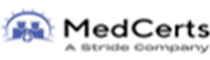 5
Equipment & Courseware/eBooks
MedCerts provides all required courseware, student guides, study guides, and other program supplements and resources. Students must have (or have access to) a computer with high-speed internet (minimum 1.5Mbs). No other equipment is required for this program.


Program Components Include
Through the Customer’s Eyes (SkillPath)
Introduction to Human Anatomy & Medical Terminology (MedCerts) Recorded Video-Based Lecture/Instruction
Introduction to Human Anatomy & Medical Terminology: A Course Companion (Reuter, Weiss) MedCerts 2st Edition eText and Workbook
A&P with Medical Terms Flash Cards (MedCerts) MedCerts
Electronic Health Records (MedCerts) Recorded Video-Based Lecture/Instruction
Health Unit Coordinating (MedCerts) Recorded Video-Based Lecture/Instruction
Health Unit Coordinating (Gillingham and Melzer-Wadsworth-Seibel) Elsevier Copyright 2014 7th Edition eBook
Health Unit Coordinating Interactivity (Elsevier Resource) Drag-and-Drop and Fill-in-the-Blank Activities
Health Unit Coordinating Storyline Animations (MedCerts) Skill Presentations and Knowledge Checks
Health Unit Coordinating 3D Virtual Learning/Critical Thinking (MedCerts)
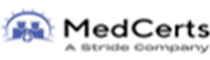 6
Enrollment Eligibility Requirements
Applicants must be 18 years of age or older and have a High School diploma or GED. Many employers will require that you have suitable vision and hearing (normal or corrected), suitable psychomotor skills, hand-eye coordination, and finger agility, and be able to stand for an extended period.

Currently there are no states with a licensure or certification requirement in order to perform the duties of a Health Unit Coordinator.
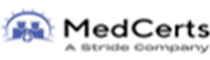 7
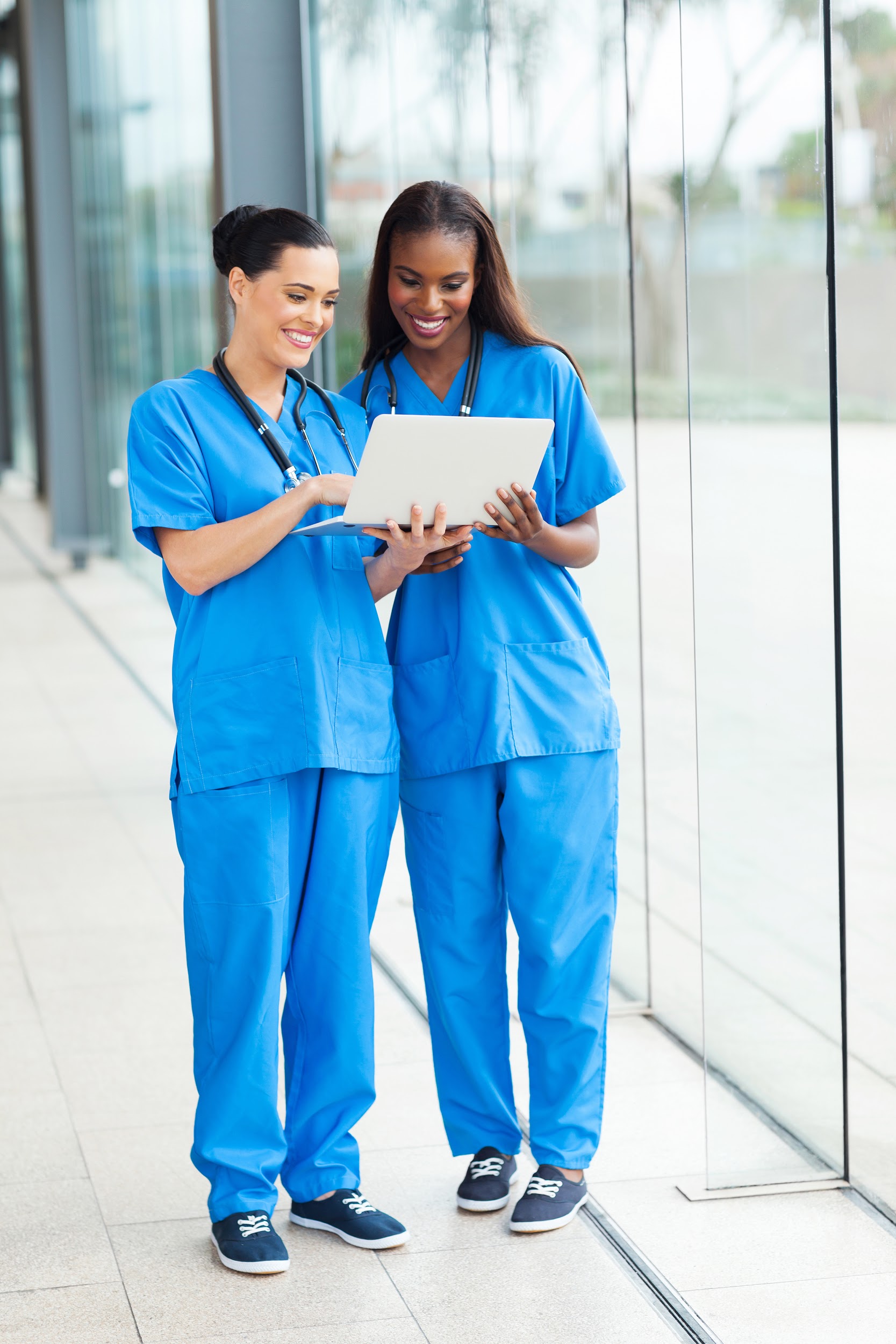 Health Unit Coordinator Courses
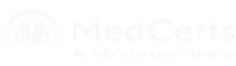 CS-1011: Customer Service Professional - Level 1
Description:
This module is a unique and entertaining course designed to prepare individuals across all job titles with the core skills needed to satisfy customers of all types.  Each customer, patient, or client is critical whether you work within a call center, retail store or pharmacy, medical office/clinic, or business office.  No organization can afford to overlook or neglect the power of customer service skills.  The course includes six (6) modules on topics such as Why Customer Service Matters, What Customers Want, Essential Customer Service Skills Part I and Part II, Handling Complaints and Dealing with Angry People, and Customer Service as a Strategic Marketing Tool.  These modules are the components of the “Through the Customer’s Eyes” course that has been used to train a variety of front-line service providers across many industries and disciplines.  Within each module, students are assessed on the topics covered.  Student completing this course will attain the status of “Customer Service Certified” (CSC) as designated by the Professional Association for Customer Engagement (PACE).






Course Objectives:
Learn how service affects the company’s bottom line and increase customer retention
Understand the reasons why customers take their business elsewhere
Understand the 5 key elements of employee competence
Learn to ask open and closed-ended questions to get to the root of a problem
Learn several techniques to defuse anger and aggression
Understand how service teams can enhance customer service
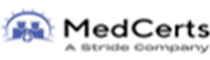 9
HI-1014: Introduction to Human Anatomy and Medical Terminology
Description:
In this Introduction to Human Anatomy & Medical Terminology course, you will uncover the wonderful diversity of the 11 body systems while learning about the medical language that is used to describe them, and the translation of medical records used in the field of healthcare. Within the Anatomy & Physiology section of each Lesson, students will gain comprehensive knowledge of the structure and function of the various organs and systems of the human body. Major diseases and conditions will be presented and explained in the section on Pathology. Throughout each Lesson, the roots of terms are explained to help students understand how medical terminology works in all areas of healthcare and to increase their knowledge and understanding of the material discussed.

This module will provide you with a better understanding and working knowledge of medicine that is required in dictation and translation of medical records used for multiple purposes and job duties in the medical field. Modules include: Introduction to Medical Terminology; Introduction to Anatomy, Physiology and Pathology; Cells – The Foundation of Life; The Human Body; Integumentary System; Skeletal System; Muscular System; Nervous System; Special Senses; Endocrine System; Cardiovascular System; Blood and Immune Systems; Respiratory System; Digestive System; Urinary System; and Reproductive System.


Course Objectives:
Recognize the structure and function of the 11 body systems and their organs
Understand the medical language that is used to describe those systems
Analyze and understand medical terms by breaking down their word components
Appreciate the major diseases and conditions related to the human body
Apply your knowledge within the healthcare setting
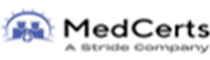 10
HI-1018: Electronic Health Records
Description:
This course provides students with the skills required for the development and maintenance of electronic health records in both facility and private practice environments. Upon completion of this course, students will have gained the knowledge required to perform a variety of office functions necessary in the digital/electronic age. Students are introduced to, and are provided training and practical application of skills in a variety of areas related to Electronic Health Records, Ethical, legal, and regulatory requirements will be covered along with training in the hands-on Electronic Health Record software. Students will also receive comprehensive training in the areas of Professional Fees, Billing and Collecting, the Health Insurance Claim Form, Third-Party Reimbursement, Banking Services and Procedures, Health Information Management, Computers in the Medical Office, Medical Records Management, and much more.









Course Objectives:
Lean the skills required for the development and maintenance of electronic health records in both facility and private practice environments
Gain knowledge on how to perform a variety of office functions
Learn the skills related to Electronic Health Records, Ethical, legal, and regulatory requirements.
Understand the areas of Professional Fees, Billing and Collecting, the Health Insurance Claim Form, Third-Party Reimbursement, Banking Services and Procedures and more
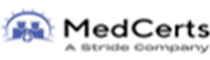 11
HI-1013: Health Unit Coordinating
Description:
Health Unit Coordinating is a comprehensive course with insight into the role of the professional health unit coordinator as a member of the healthcare team. Video-based lessons include topics related to the coordination of the nursing unit and introduction to the nursing staff. Physician order processing will be a primary focus and include orders related to nutrition, medication, treatment, and laboratory and diagnostic testing. Management of the unit will address best practices, procedures for admissions, transfers, and discharges, infection control and emergencies as well as personal and professional skills required of the successful health unit coordinator.

In this course, students are exposed to a variety of eLearning elements that allow for hands-on interaction with the screen for an engaging education. Simulations will provide the student opportunities to practice key skills performed in a medical facility. In addition to video-based instruction and simulation, a variety of other learning methods are utilized for engagement, entertainment, and inspiration throughout training.






Course Objectives:
Gain an understanding of the Health Unit Coordinator’s role in the healthcare setting
Appreciate the history of health unit coordination and current opportunities
Understand the importance of patient safety, confidentiality, and compliance
Obtain knowledge of order processing and unit workflow
Become familiar with the patient record including admission, transfer, and discharge
Obtain knowledge of best practices related to the coordination of the health unit, equipment, and technical procedures
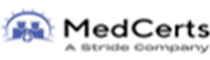 12
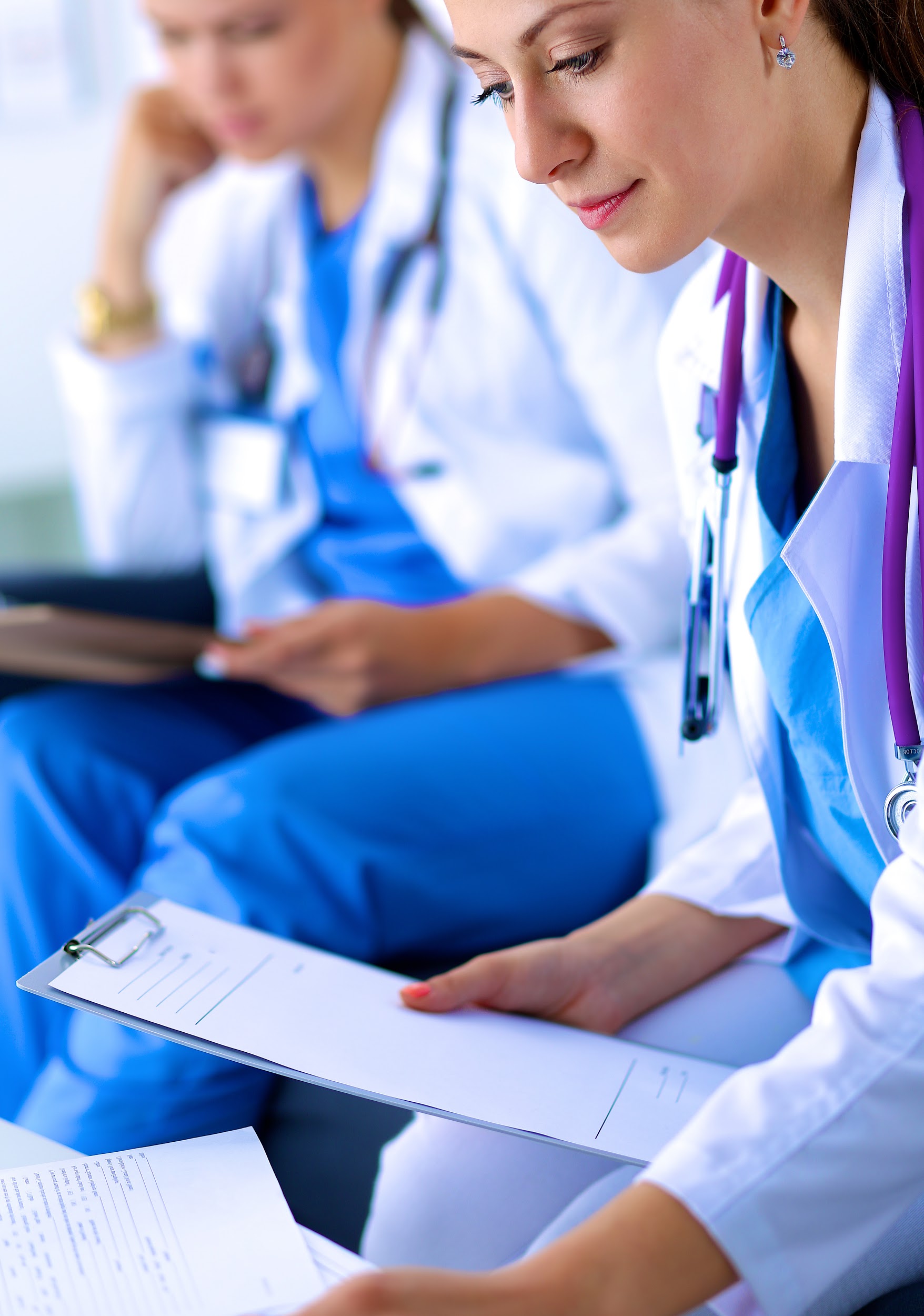 Eligible Program Certifications
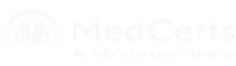 PRIMARY: Certified Health Unit Coordinator (CHUC)
Truly great hospitals have high standards and every member of their healthcare team plays a part in achieving that excellence. Certification allows a way for HUC’s to participate more fully in the pursuit of excellence. Health Unit Coordinators are professional healthcare workers who perform the non-clinical functions of the nursing unit or department. Other titles include unit secretary, unit clerk, unit communicator, information coordinator, etc.

The National Association of Health Unit Coordinators, Inc. (NAHUC) provides professional standards of practice, education, and ethics for unit coordinators. For more than 30 years, certification as a health unit coordinator by the NAHUC Certification Board provides proof to employers, other health care professionals, and our customers that we have demonstrated the essential knowledge and skills in areas of health unit coordinating. Certification provides evidence that health unit coordinators are qualified, and that the facility supports and encourages staff to continuously improve their performance.
CHUC Certification Exam Details:
Number of Questions: 120 Questions, 20 pretest questions
Exam Time: 2 hours, 30 minutes
Passing Score: Varies by Version
Testing Site: PSI Testing Centers or Online Proctored (from home)
Renewal Due: 3 years
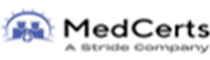 14
SECONDARY: 	Electronic Health Record Specialist Certification (CEHRS)
The Certified Electronic Health Records Specialist (CEHRS) is responsible for maintaining the integrity and protecting the privacy and security of patient information. As a Certified EHR Specialist, you may perform some or all of the following tasks:
Audit patient records for compliance with legal and regulatory requirements
Abstract clinical information for inclusion in reports such as quality improvement studies
Perform basic coding to submit claims for reimbursement for insurers
Profess Release of Information (ROI) requests for medical records
Review patient records to ensure they are complete
Collect patient demographic and insurance information

Benefits to obtaining certification may include: more job opportunities, an increased pay scale, and increased subject matter expertise.

National Healthcareer Association (NHA) is one of the nation’s largest allied health certification providers. Since 1989, NHA has helped thousands of schools across the nation to produce better professionals and better program outcomes. Individuals who pass the certification exam will be recognized as Nationally Certified Allied Healthcare professionals. With this certification, you will earn credentials to use with you name, a certification ID card, and a certificate. To be eligible to earn an NHA certification, a candidate must possess a high school diploma or equivalent, and be at least 18 years of age.
CEHRS Certification Exam Details:
Number of Questions: 100 Questions, 10 pretest questions
Exam Time: 1 hour, 50 minutes
Passing Score: 390/500
Testing Site: PSI Testing Centers
NHA National Pass Rate: 63.9%
NHA Total Certified in 2018: 3,410
Total Currently Certified: 5,984
15
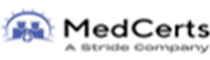 Customer Service Certified (CSC)
Since 1988, the Professional Association for Customer Engagement (PACE) has advocated for and promoted best practices, emerging technology and thought leadership to and by its customer experience professional members in order to stimulate exceptional customer service, business growth and personal development. SkillPath’s “Through the Customer’s Eyes” course was created to provide customer service professionals with the core skills necessary to create exceptional customer experiences.  To qualify to be PACE designated Customer Service Certified (CSC), students must successfully complete our Customer Service Professional course (Through the Customer’s Eyes) as well as the post course assessment.
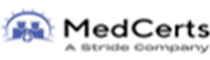 16
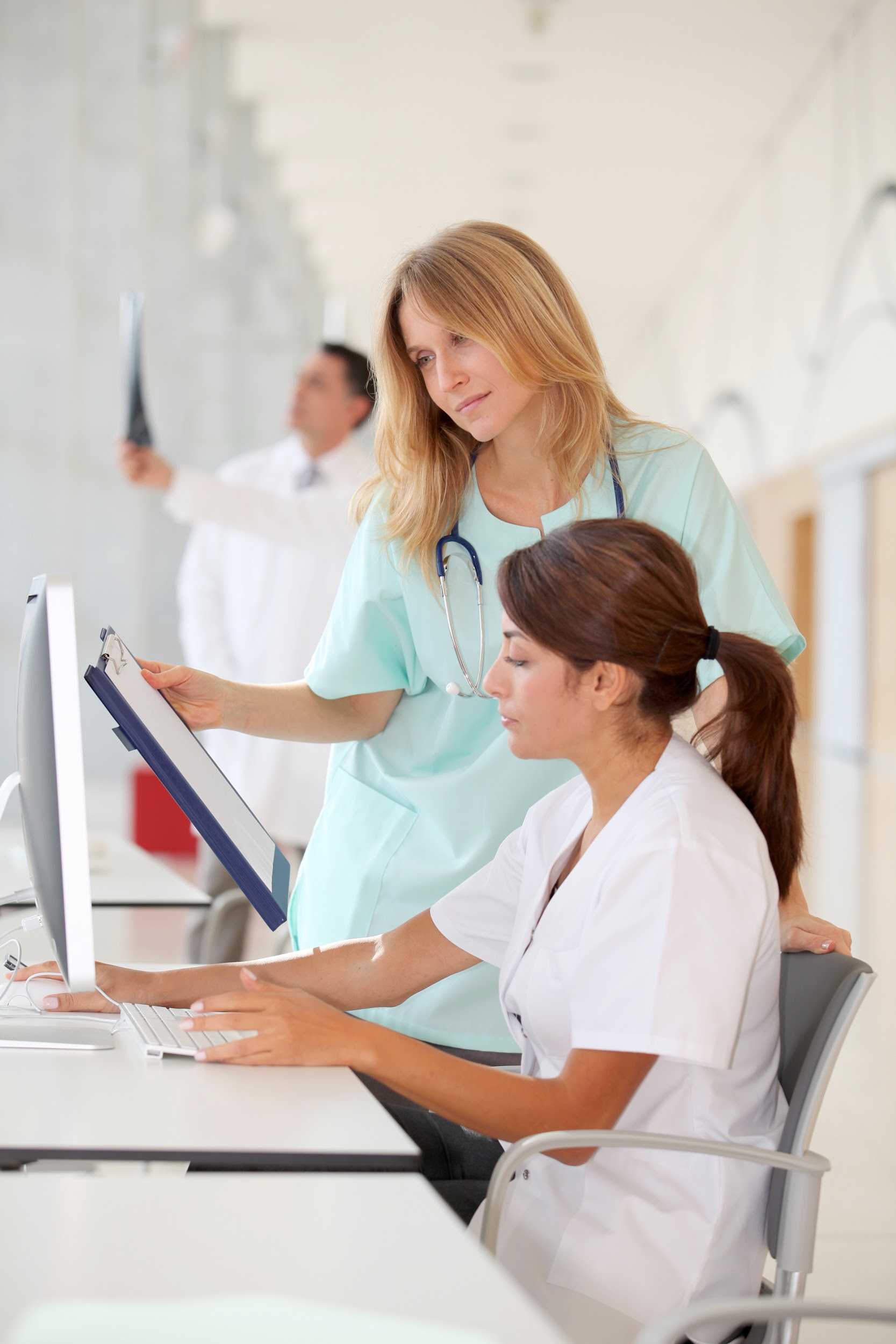 Potential Careers & Job Outlook
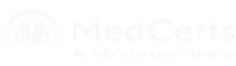 Health Unit Coordinator Careers
The Health Unit Coordinator program prepares students for a career as a Health Unit Coordinator and other closely related careers, which have been identified as careers with much faster than average growth based on Bureau of Labor Statistics (www.bls.gov).

PRIMARY O*NET CODE: 46-6013-00 - Medical Secretaries
Perform secretarial duties using specific knowledge of medical terminology and hospital, clinic, or laboratory procedures. Duties may include scheduling appointments, billing patients, and compiling and recording medical charts, reports, and correspondence.

Sample of reported job titles: Unit Care Coordinator, Nursing Unit Assistant, Hospital Unit Coordinator, Ward Secretary, Information Coordinator, Unit Communicator, Monitor Technician, Patient Access Technician/Coordinator, Scheduling Coordinator, Floor/Unit Secretary, Unit Assistant.

2018 Median Wages - $17.19 hourly, $35,760 annual
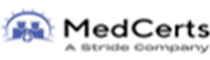 18